Single bunch instabilities during rampsLIU-SPS Beam Dynamics Working Group 06/08/2015
A. Lasheen, T. Argyropoulos, T. Bohl, S. Hancock, E. Radvilas, E. Shaposhnikova, J. Varela, MD coordination team, operation team
Introduction and motivation
The SPS impedance was probed with special beam measurements (synchrotron frequency shift, long bunches…), and compared with simulations using the impedance model => reasonable agreement

 The next step was to compare measurements and simulations with an accelerating ramp and for different configurations, using the latest impedance model.

 The measurements were done during parallel MDs in order to have enough statistics.

  Starting with single bunch for fast simulations and measurements, to start with the simplest case.
2
Outlook
Setup 
 Measurement setup
 Simulation setup
 Instability criterion

 Single RF measurements
 Two voltages
 Simulations

 Double RF measurements
 Two voltages
 Simulations

 Second harmonic effective phase and voltage
 Simulations with second harmonic assumptions
3
Setup
Measurement setup
5
PSB configuration
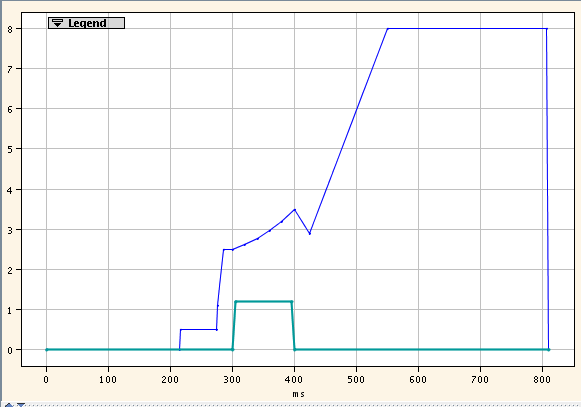 C02 RF voltage
Adjusting emittance
Adjusting intensity
C16 RF voltage
6
Measurement setup
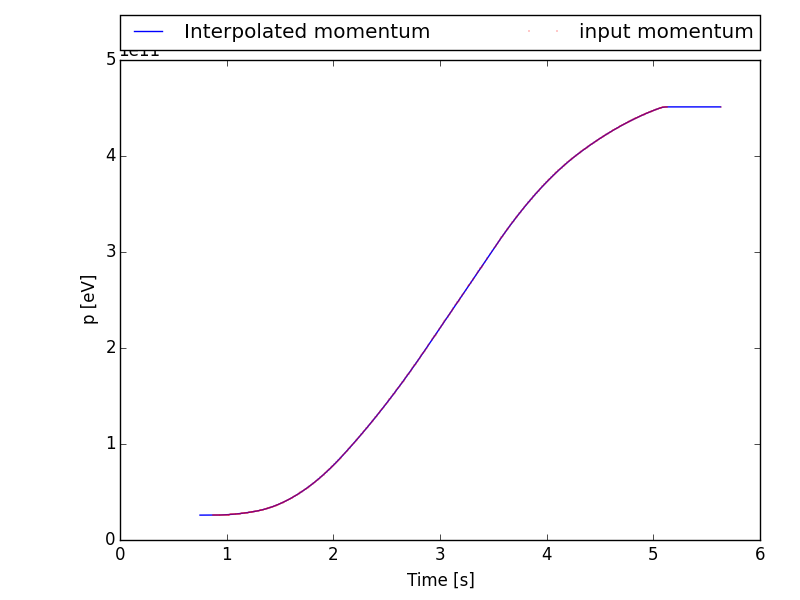 Ramp from the LHC pilot cycle
 Two RF voltage settings
 Constant bucket area CBA (acceptance 0.5eVs)
 High voltage HV (~7.2MV)
Momentum (eV)
CBA
HV
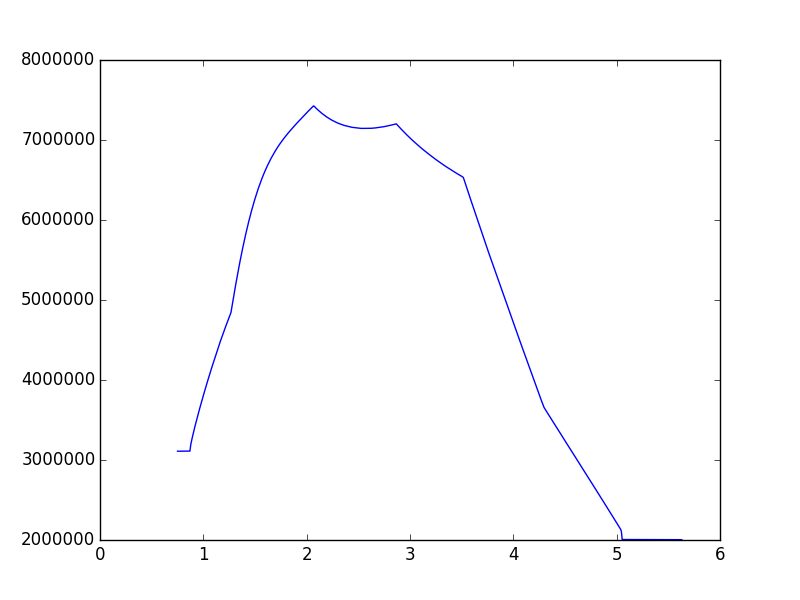 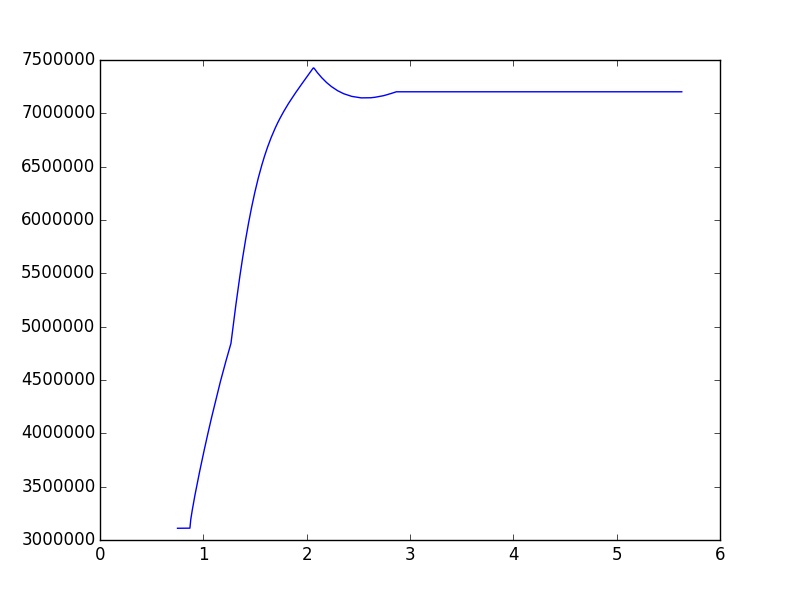 Voltage (V)
Voltage (V)
7
Time (s)
Time (s)
Simulation setup
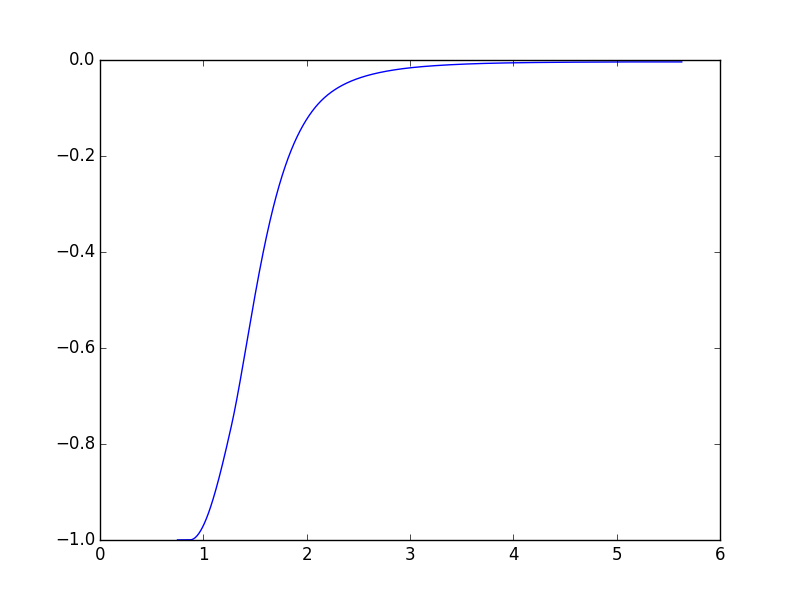 Input line density
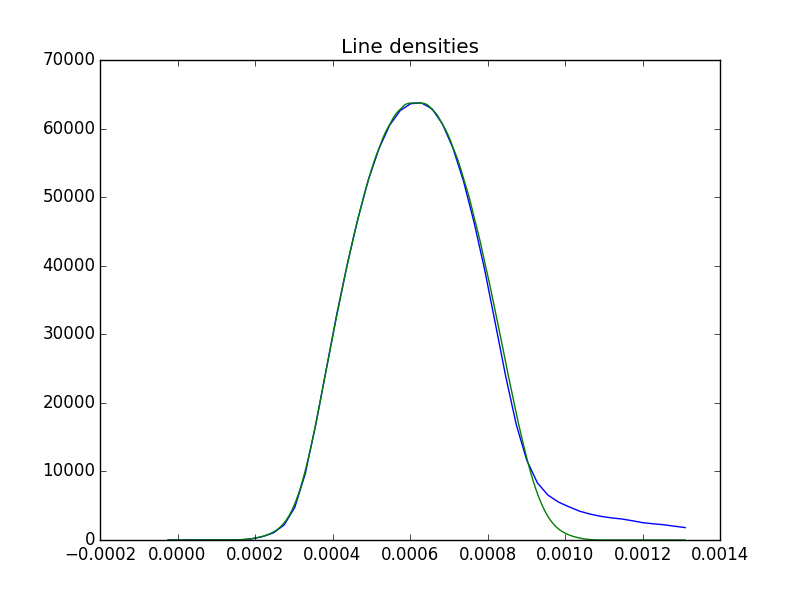 Measurement
Simulation
Space charge impedance (Ohm)
Time (s)
Simulations done with BLonD
 Full impedance model (updated model with the new HOM model for the 200MHz cavity)
 Including space charge during ramp (scaling with the energy and the transverse beam size evolution)
 Bunch generated from the Abel transform of the measured profiles, matched with intensity effects
8
Instability criterion
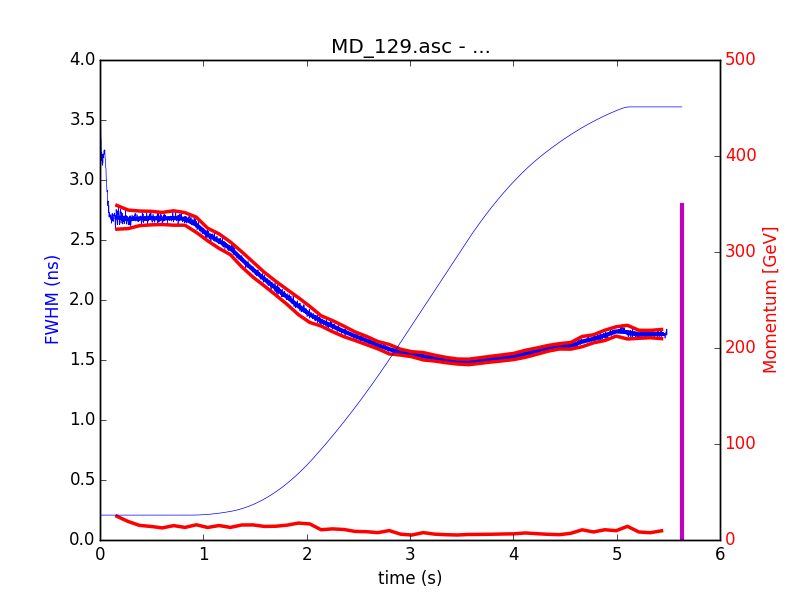 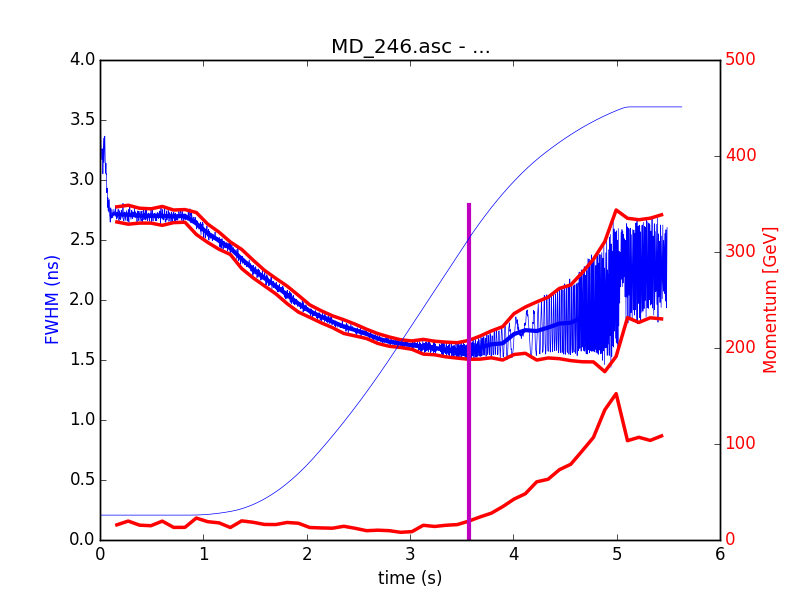 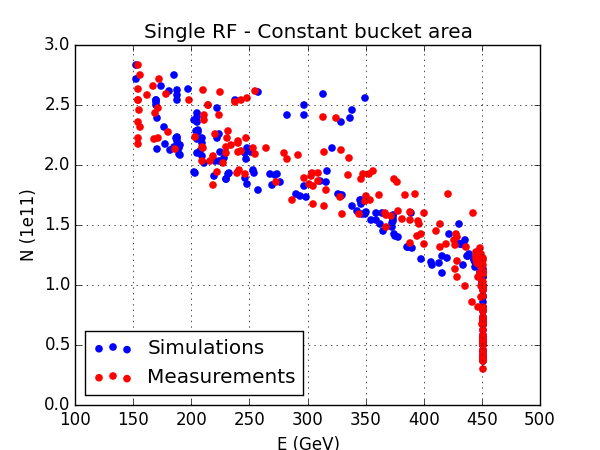 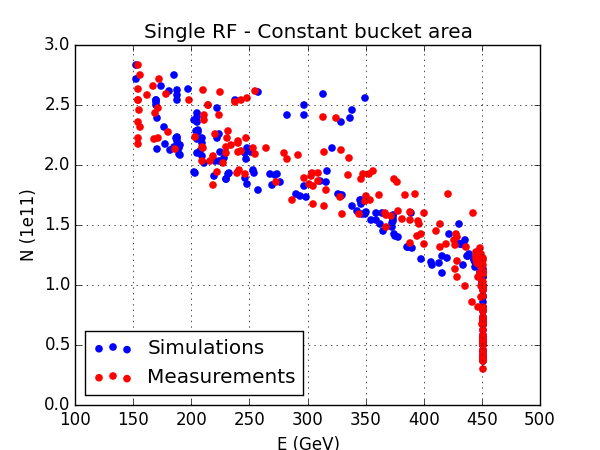 9
Single RF
Single RF instability vs. energy
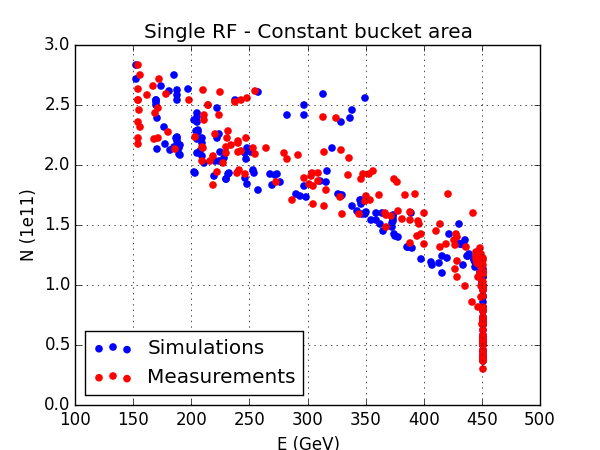 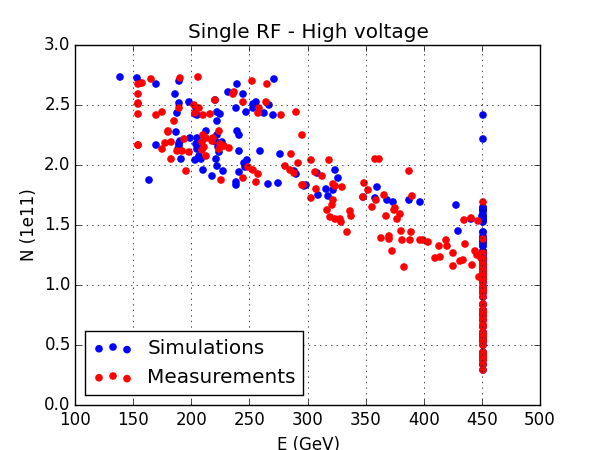 11
Measured instability pattern
CBA
HV
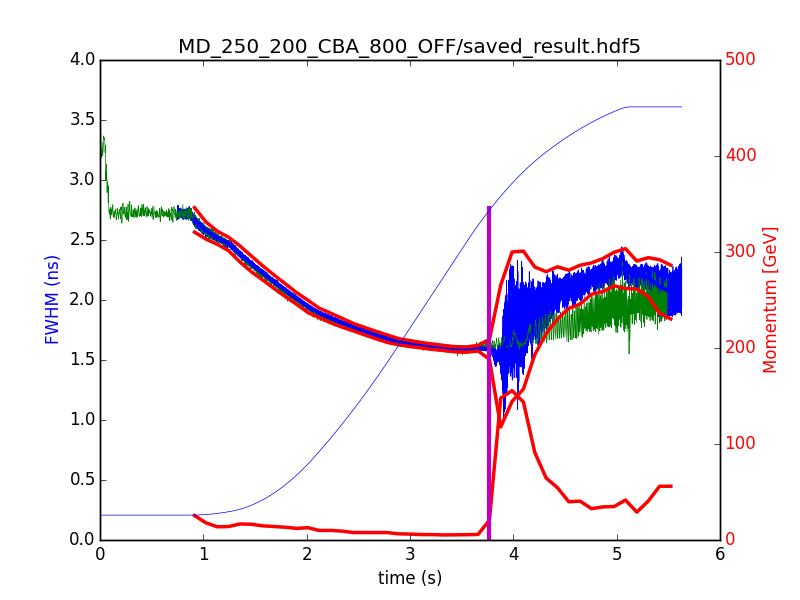 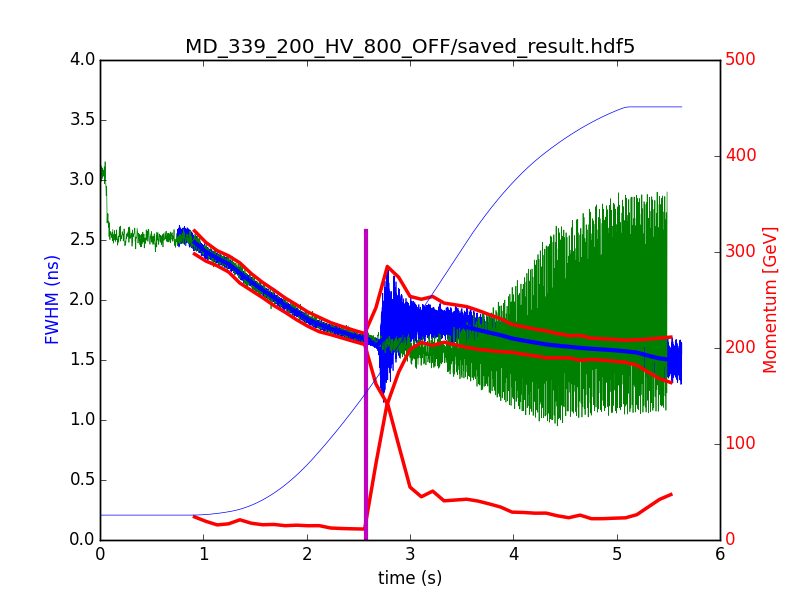 Measurement
Simulation
Measurement
Simulation
Bunch length (ns)
Bunch length (ns)
Slow instability in measurements (in green)
 Instability grows faster in simulations (in blue)
 Effect of the phase loop ?
 Different kind of instabilities ?
12
Input bunch length
CBA
HV
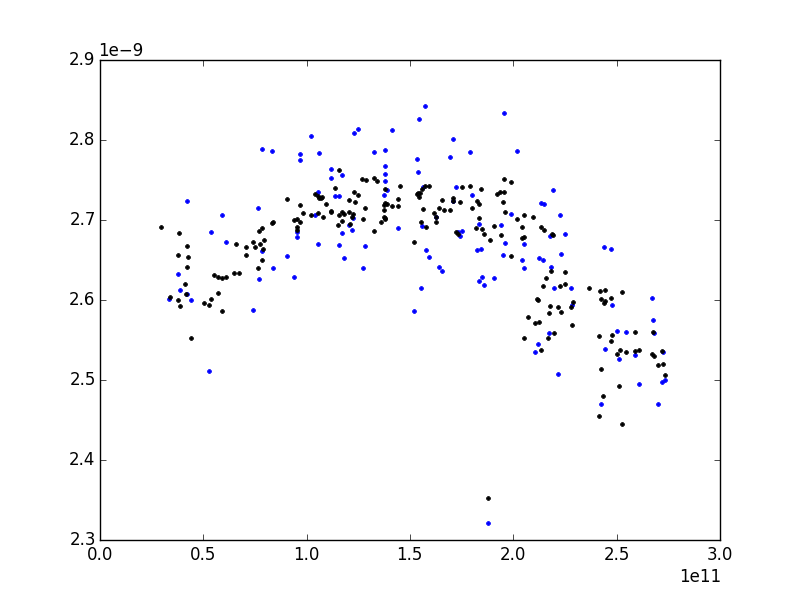 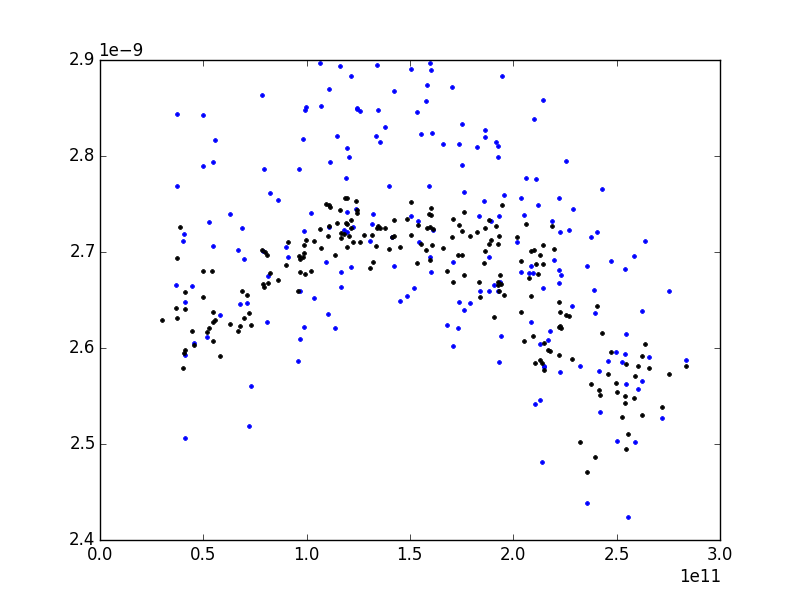 Bunch length (ns)
Bunch length (ns)
Measurement
Simulation
Measurement
Simulation
Intensity (ppb)
Intensity (ppb)
The injected bunch length is lower for low and high intensities (distribution is slightly different)

The difference between injected bunch length in measurements/simulations is within 10% (<200ps)
13
Output bunch length
CBA
HV
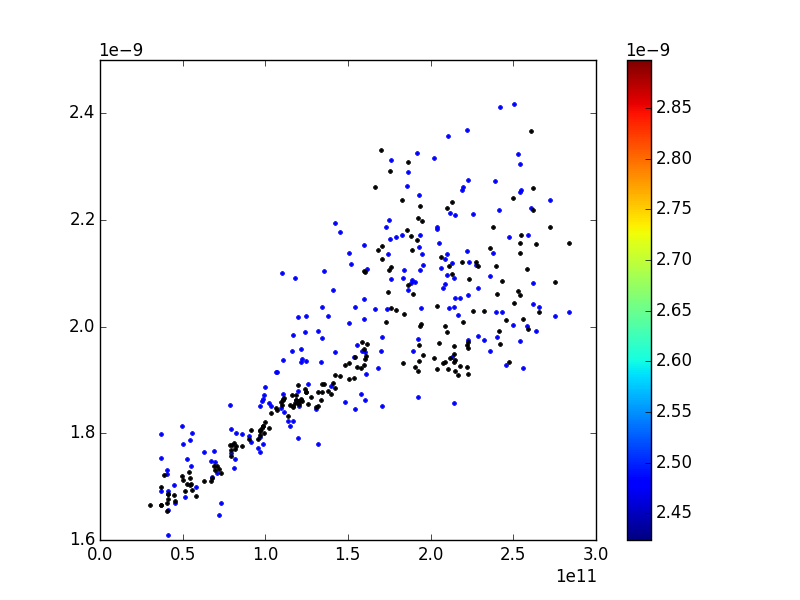 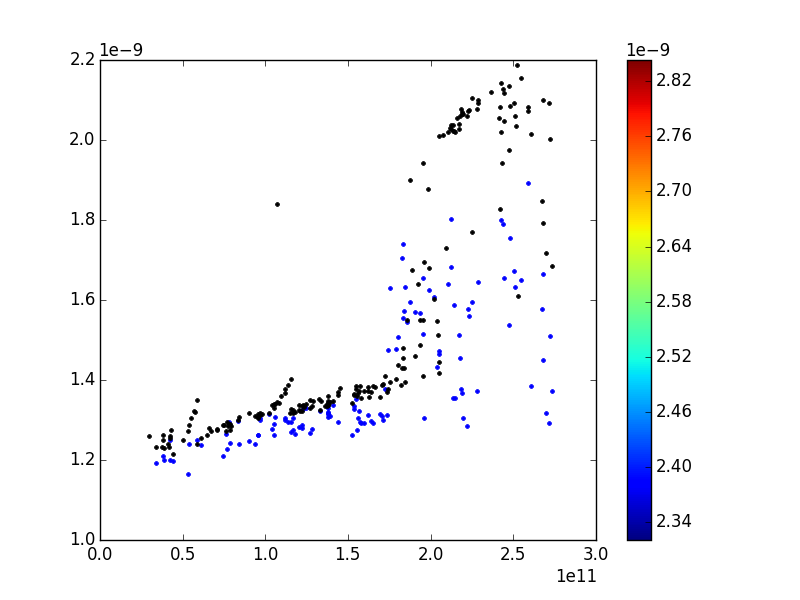 Bunch length (ns)
Bunch length (ns)
Measurement
Simulation
Measurement
Simulation
Intensity (ppb)
Intensity (ppb)
CBA : the extracted bunch length is in good agreement

 HV : The extracted bunch length is systematically higher in measurements
14
Emittance blow-up in high voltage
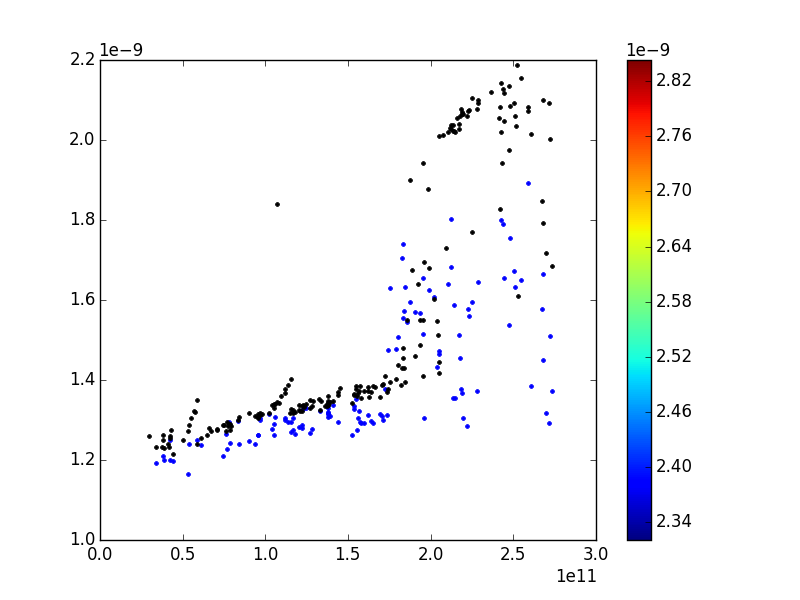 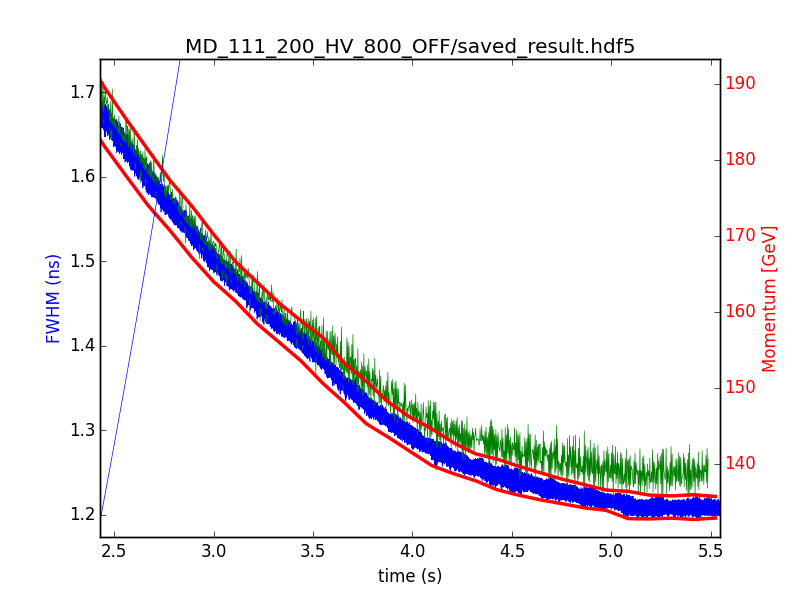 HV
Measurement
Simulation
Bunch length (ns)
Bunch length (ns)
Measurement
Simulation
Intensity (ppb)
15
Emittance blow-up in high voltage
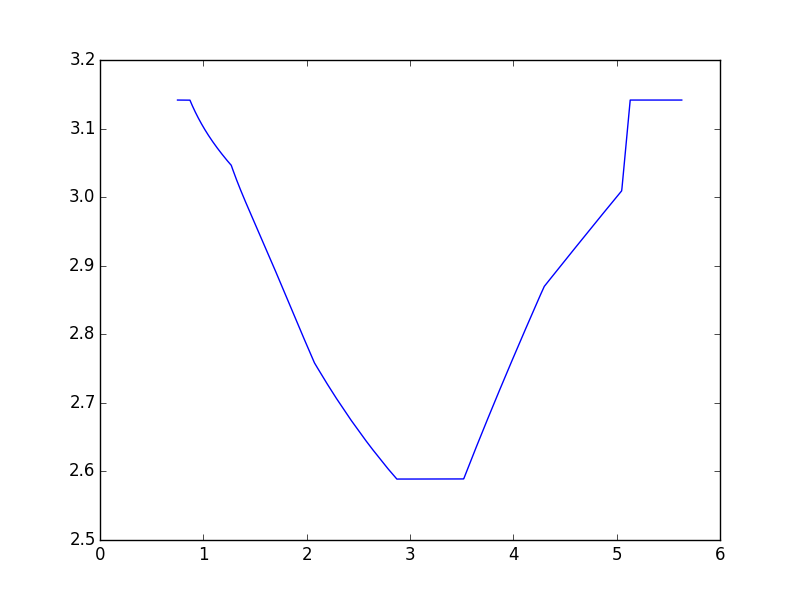 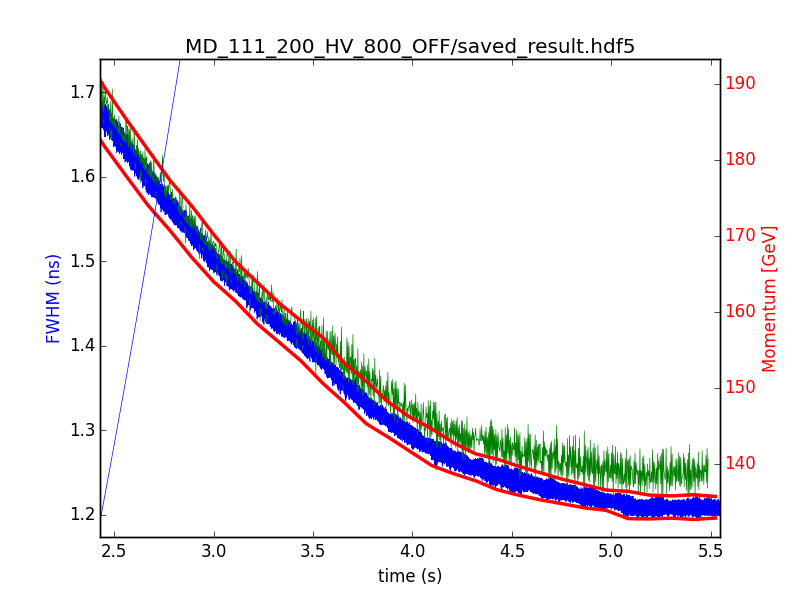 HV
Measurement
Simulation
Bunch length (ns)
Blow-up
Time (s)
16
Amplitude of oscillations in high voltage
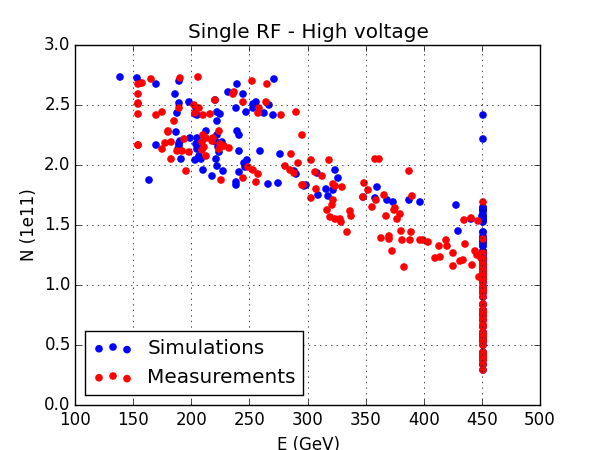 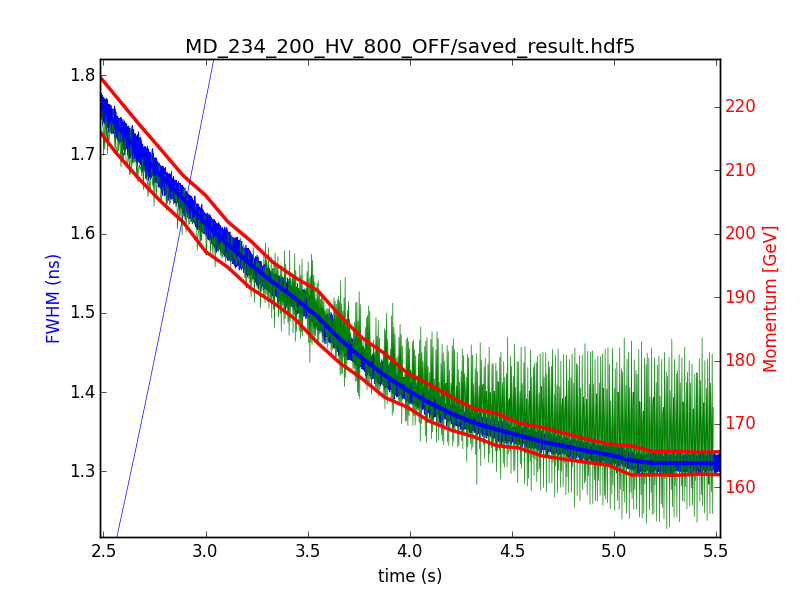 Bunch length (ns)
17
Stability islands
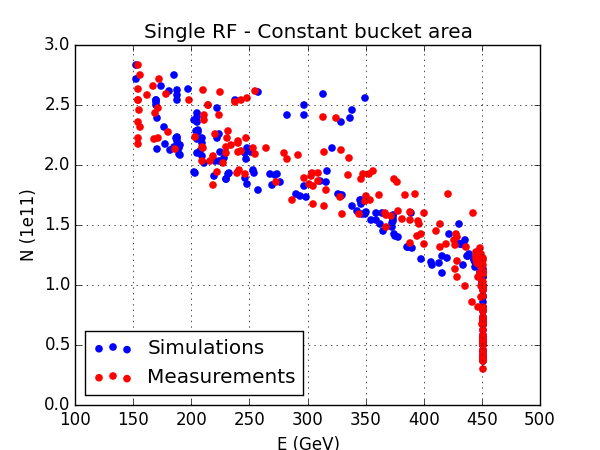 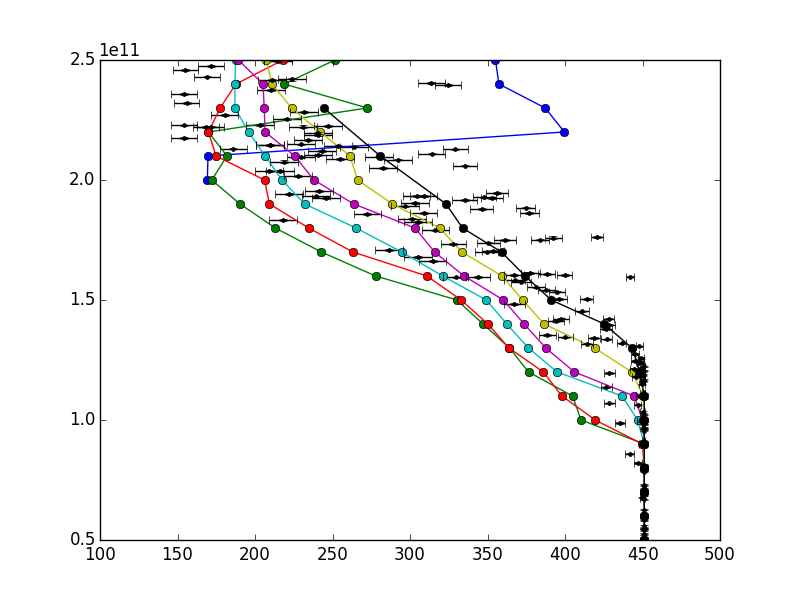 …
For lower emittances, some intensities seem to be more stable
 This is observed in measurement and simulations
 See talk of E. Radvilas for instabilities at flat top
18
Double RF
Double RF simulations
CBA
HV
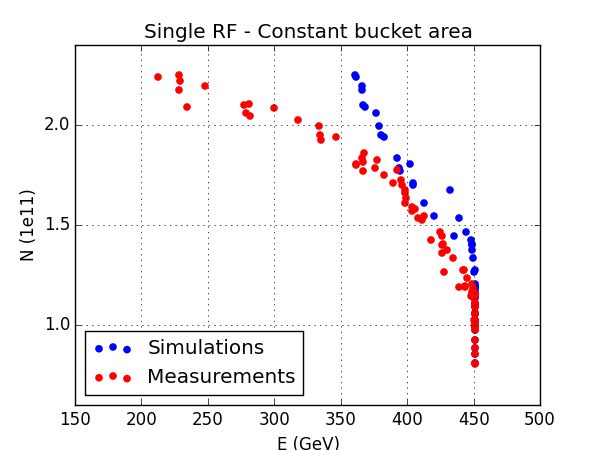 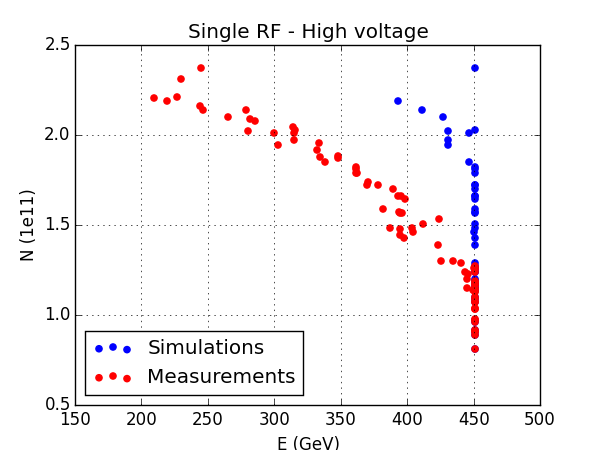 In CBA : instability threshold is close, but at higher intensities the energy threshold is not reproduced…
 In HV : the instability threshold is way higher in simulations than in measurements
20
Second harmonic effective voltage and phase
Double RF calibration
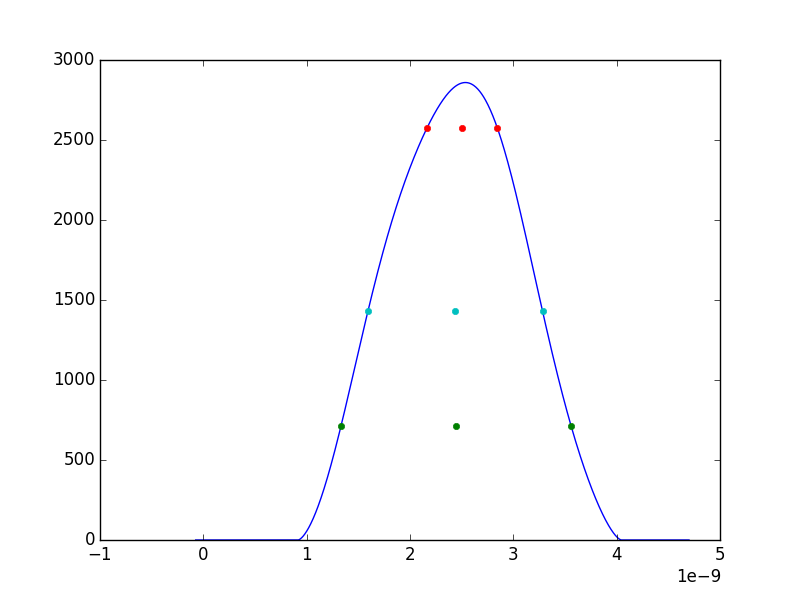 22
Double RF phase scan (flat bottom)
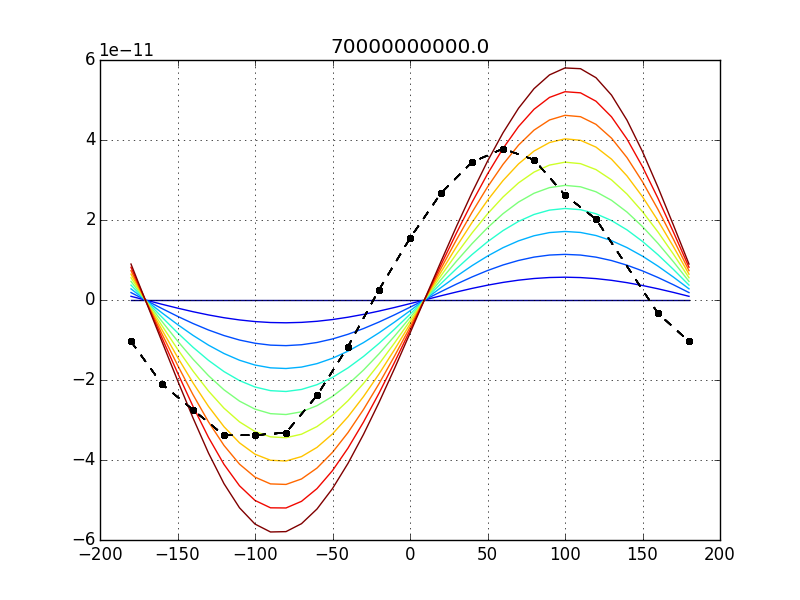 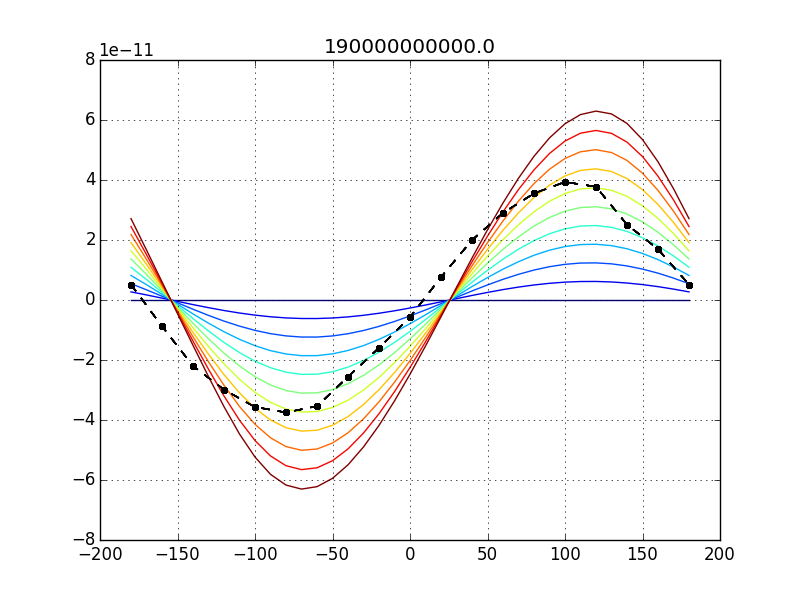 2015-06-23
2015-07-22
Tilt (s)
Tilt (s)
23
Double RF phase scan (flat bottom)
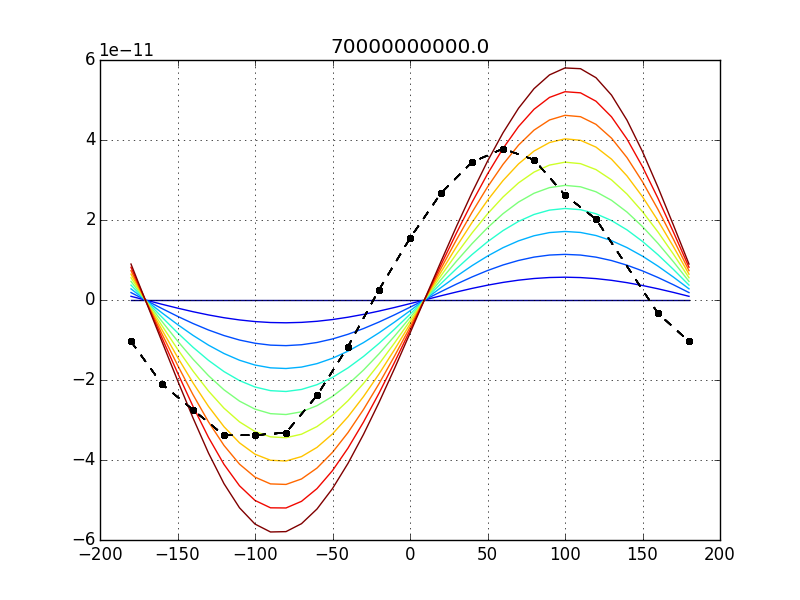 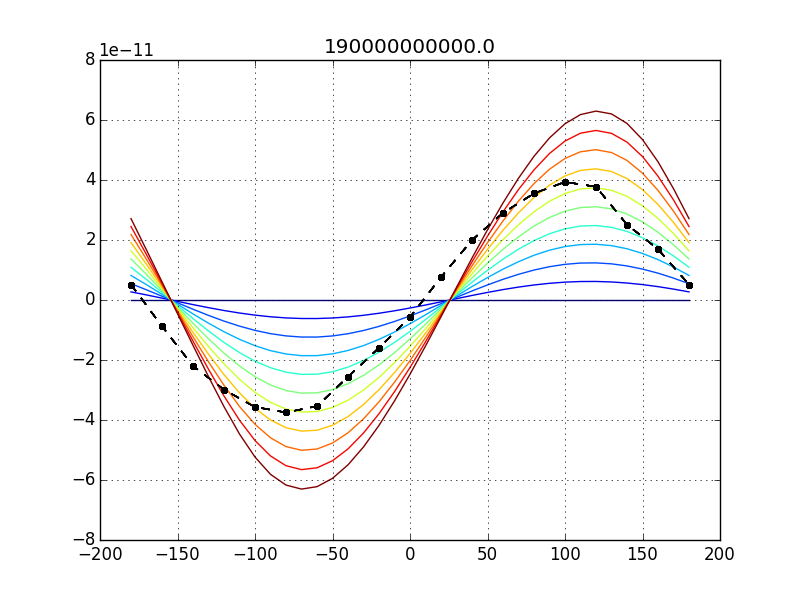 2015-06-23
2015-07-22
Tilt (s)
Tilt (s)
Results for two different dates (different settings in the phase shifter)
 The effective voltage in measurements wrt simulations is ~6% instead of 10%
 The phase offset between measurements and simulations is 16° for 06-23 and 31° for 07-22
24
Double RF phase scan (flat bottom)
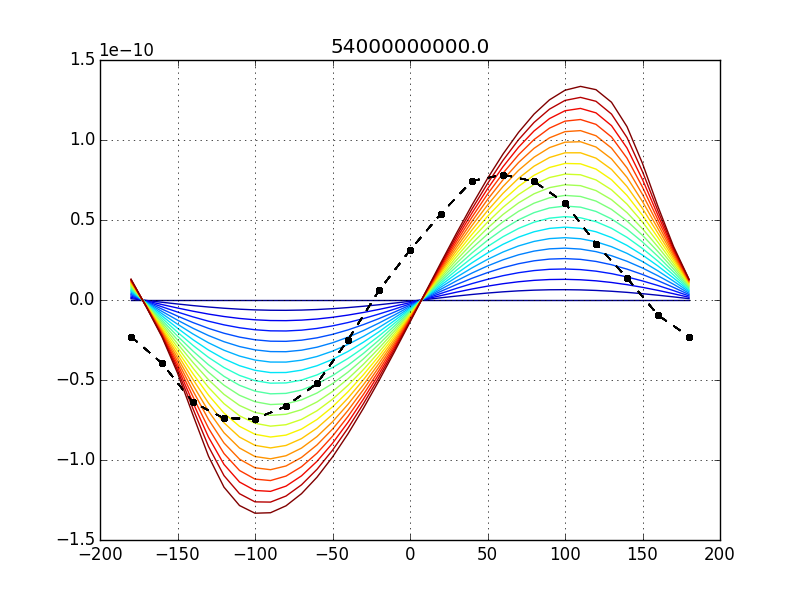 2015-07-27
Tilt (s)
25
Double RF phase scan (flat bottom)
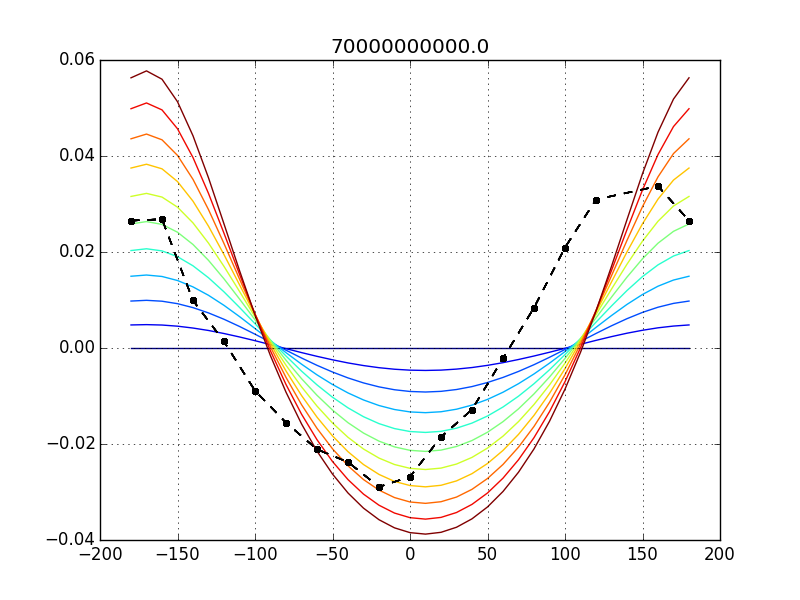 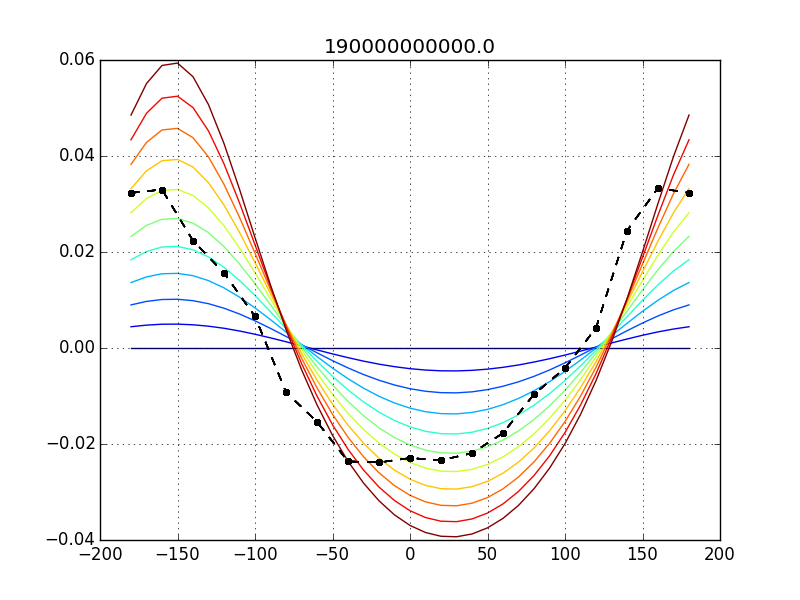 …
2015-06-23
2015-07-22
Tilt (s)
Tilt (s)
Same conclusions as for the tilt
26
Double RF phase scan (flat bottom)
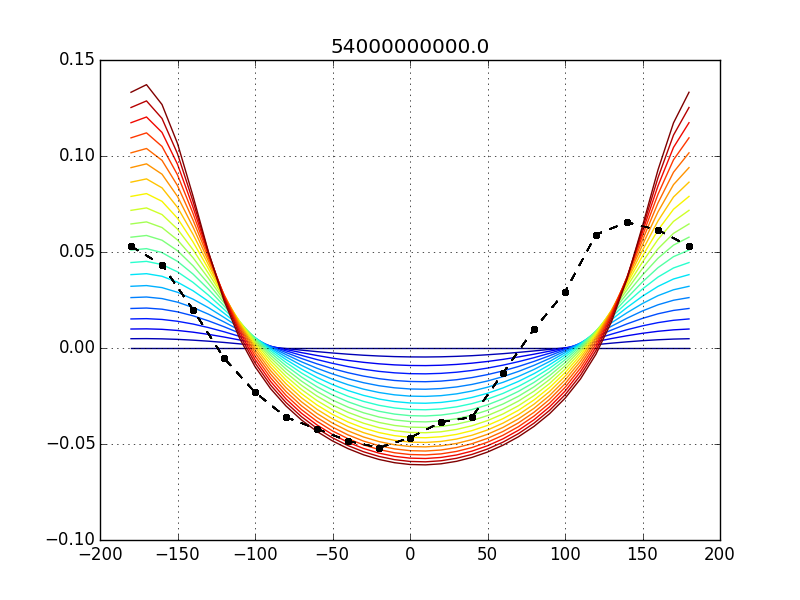 2015-07-27
Tilt (s)
Same conclusion as for the tilt
27
Double RF phase scan (flat top)
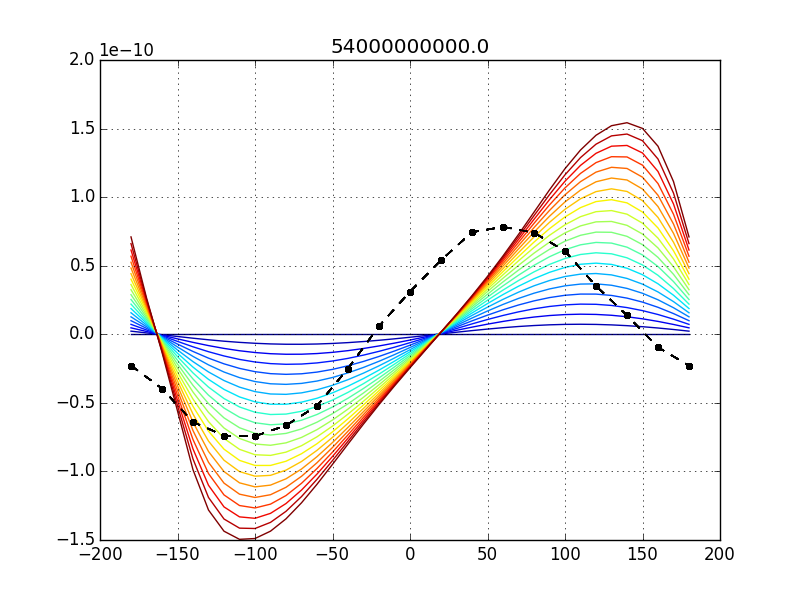 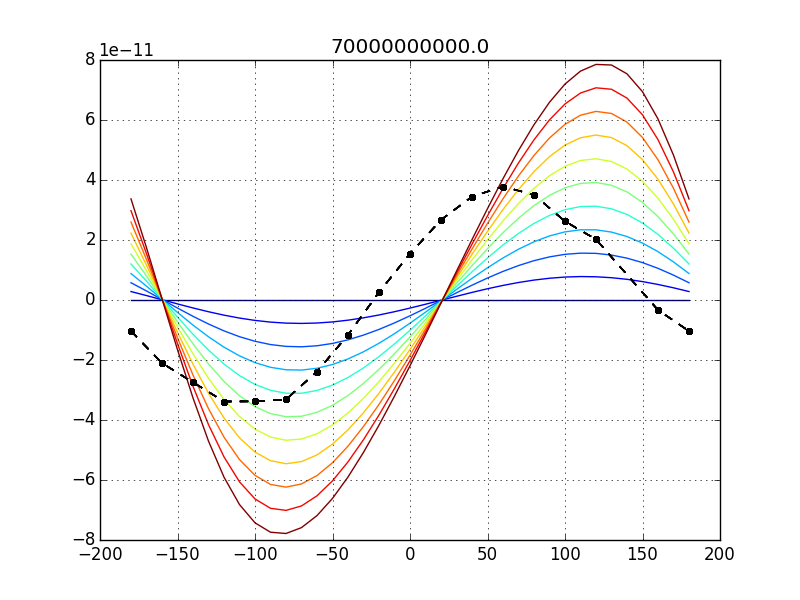 2015-06-23
2015-07-22
Tilt (s)
Tilt (s)
At flat top, the ratio effective voltage ratio is still 6%
 The phase offset is changed to ~42° (~31° at flat bottom)
28
Double RF simulations
CBA
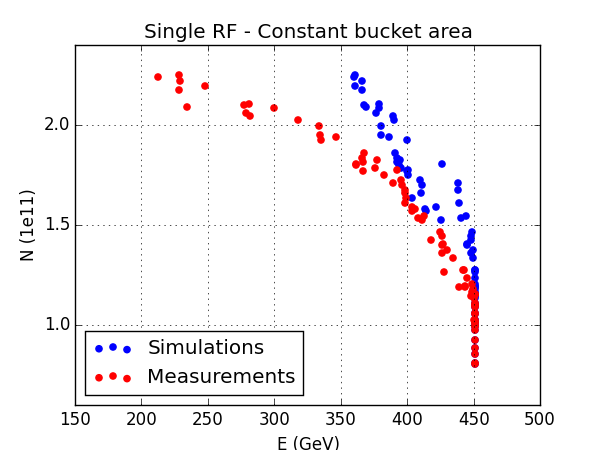 HV
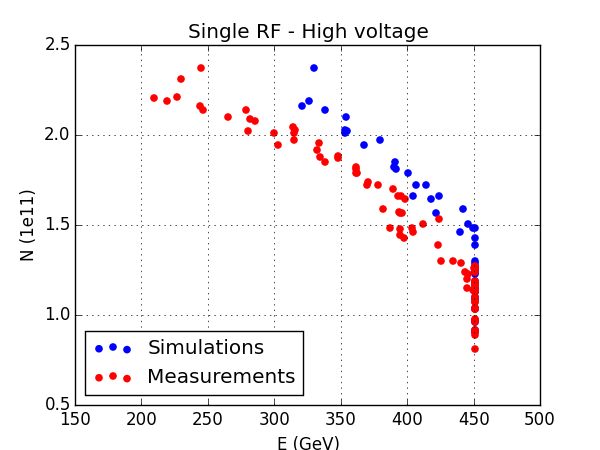 Now making the assumption that the effective voltage and phase offset is the one that we got from the previous slides.
 In CBA : the picture didn’t change much
 In HV : the instabilities are now closer to measurements, but still slightly more stable
29
Measured instability pattern
CBA
HV
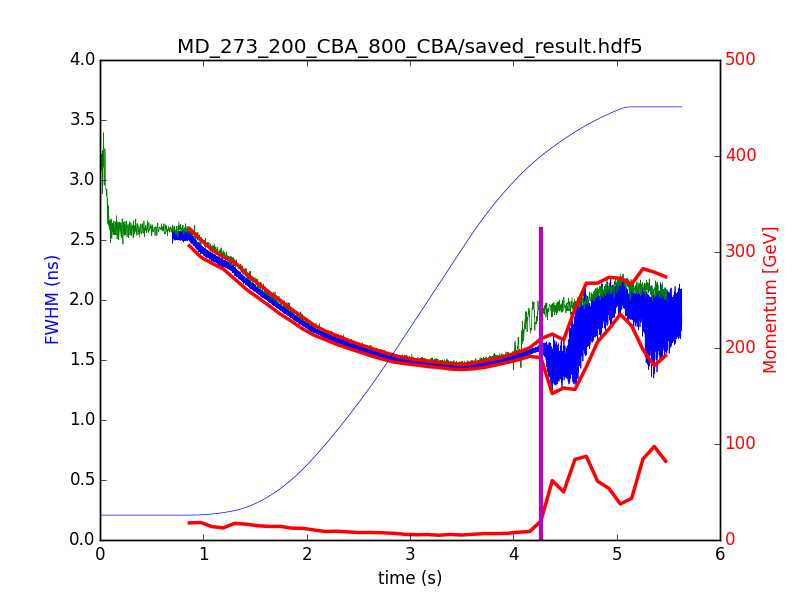 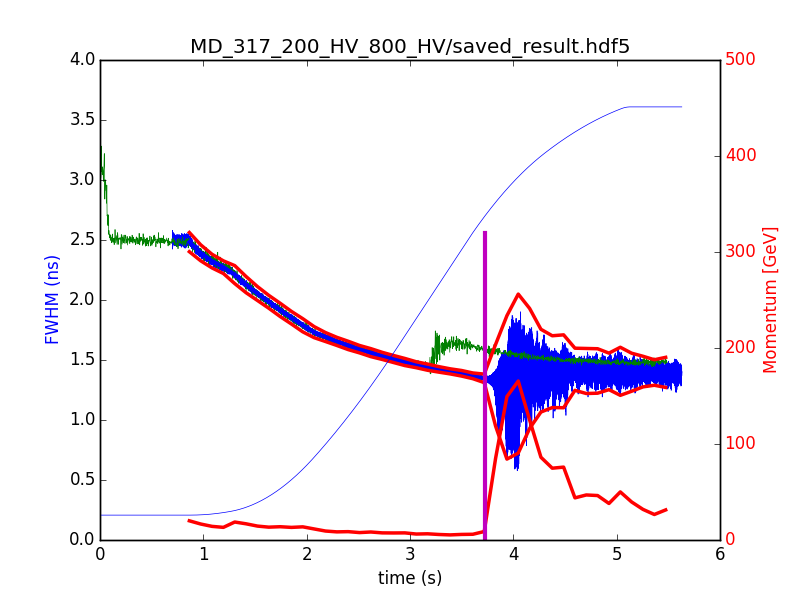 Measurement
Simulation
Measurement
Simulation
Bunch length (ns)
Bunch length (ns)
Fast instability in measurements (green) and simulations (blue)

 The instabilities are damped faster in measurements than in simulations
30
Input bunch length
CBA
HV
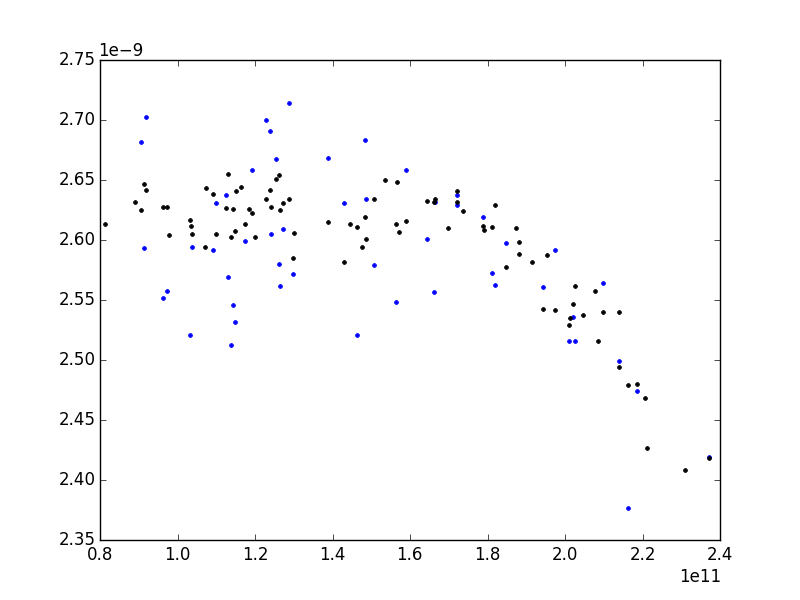 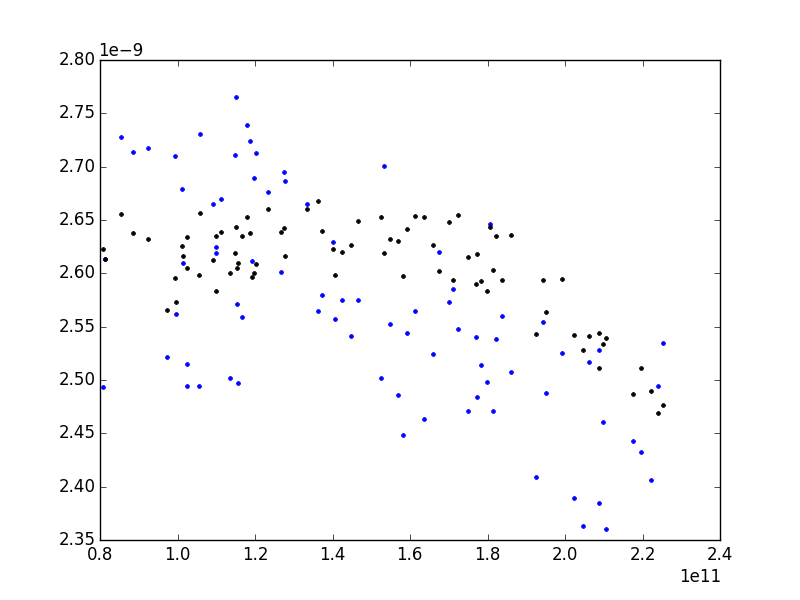 Bunch length (ns)
Bunch length (ns)
Measurement
Simulation
Measurement
Simulation
Intensity (ppb)
Intensity (ppb)
The injected bunch length is lower for low and high intensities (distribution is slightly different)

The difference between injected bunch length in measurements/simulations is within 10% (<200ps)
31
Output bunch length
HV
CBA
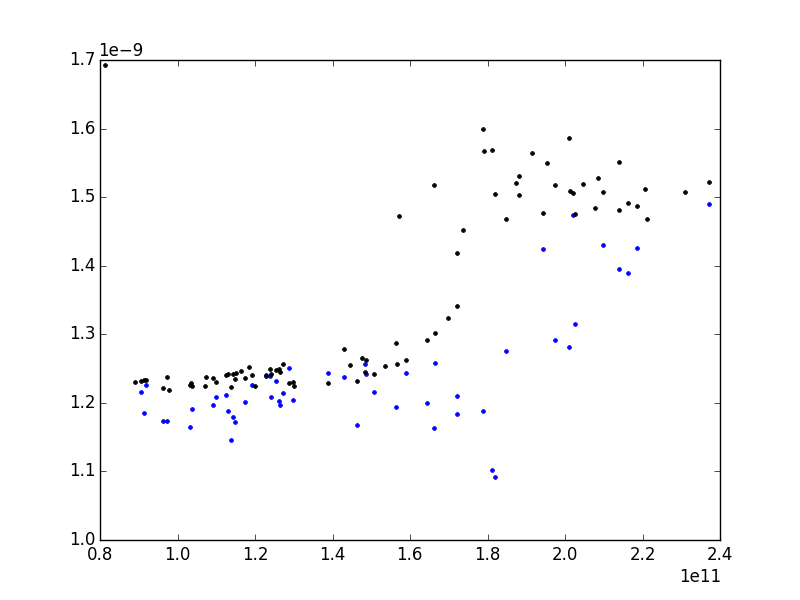 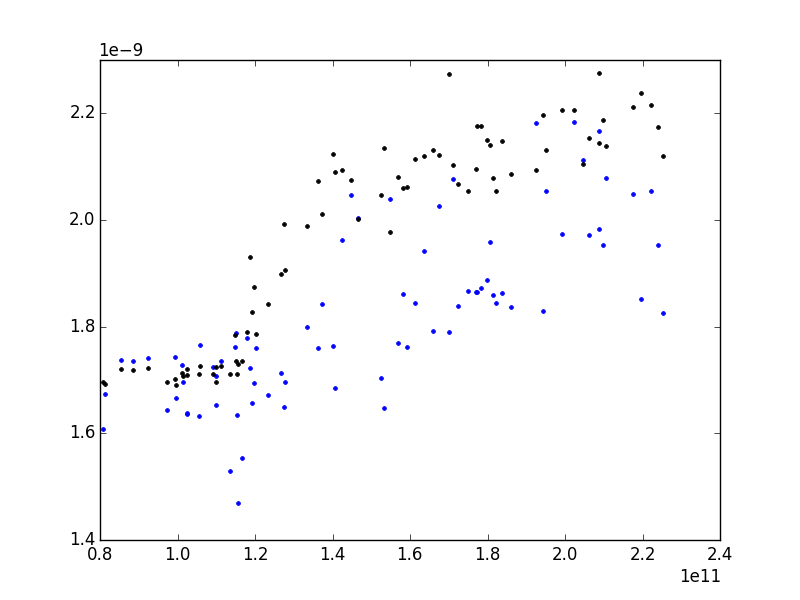 Bunch length (ns)
Bunch length (ns)
Measurement
Simulation
Measurement
Simulation
Intensity (ppb)
Intensity (ppb)
CBA : Good agreement between simulations and measurements

 HV : As in single RF, the extracted bunch length is slightly higher
32
Instability threshold vs. phase offset
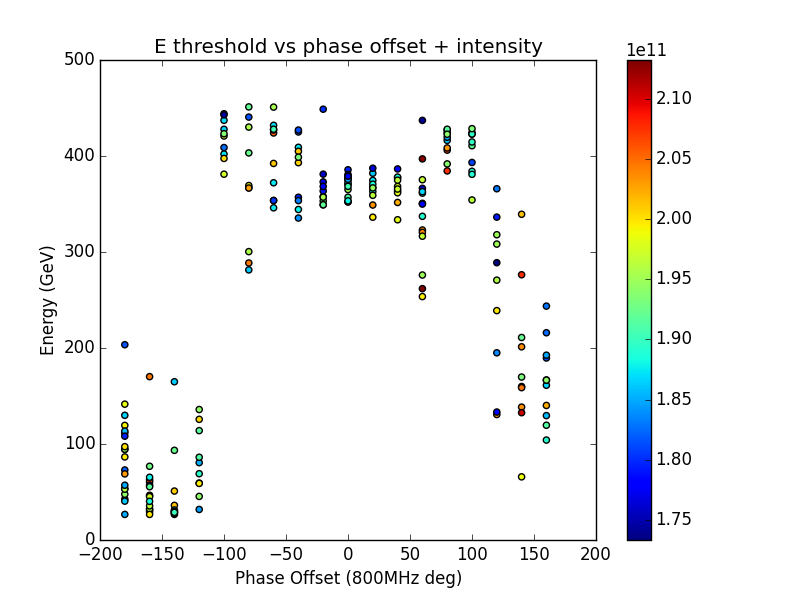 The instability threshold for different phase offset was measured.
 Bunch shortening mode (0°) is more stable than bunch lengthening mode (180°)
33
Conclusions
34
Further steps and ideas
Multibunch (possible in this cycle ?)

 Missing impedance assumptions
 Impedance reduction simulations
 Including 800MHz HOM
 Comparison with the long LHC cycle
 Scanning different emittances
 Implementing phase loop
 Correct the injected profiles with the pick-up transfer function
35